ФЕДЕРАЛЬНОЕ ГОСУДАРСТВЕННОЕ БЮДЖЕТНОЕ ОБРАЗОВАТЕЛЬНОЕ УЧРЕЖДЕНИЕ
ВЫСШЕГО  ОБРАЗОВАНИЯ «КРАСНОЯРСКИЙ  ГОСУДАРСТВЕННЫЙ  МЕДИЦИНСКИЙ  УНИВЕРСИТЕТ ИМЕНИ ПРОФЕССОРА В.Ф. ВОЙНО-ЯСЕНЕЦКОГО»
МИНИСТЕРСТВА ЗДРАВООХРАНЕНИЯ российской ФЕДЕРАЦИИ
ФАРМАЦЕВТИЧЕСКИЙ КОЛЛЕДЖ
Профилактика зависимостей в подростковом возрастеДисциплина: «Здоровый человек и его окружение»
Приготовила студентка 208 гр. – 1 подгруппыСпециальность: «Сестринское дело»
Портнягина А.А.Проверила: преподаватель Черемисина А.А.
Красноярск  2020
План
Зависимость
Профилактика зависимости
Зависимость
Зависимость – это несамостоятельность, привязанность к чему-то, которая дает человеку возможность чувствовать себя удовлетворенным, не прилагая к этому усилий.
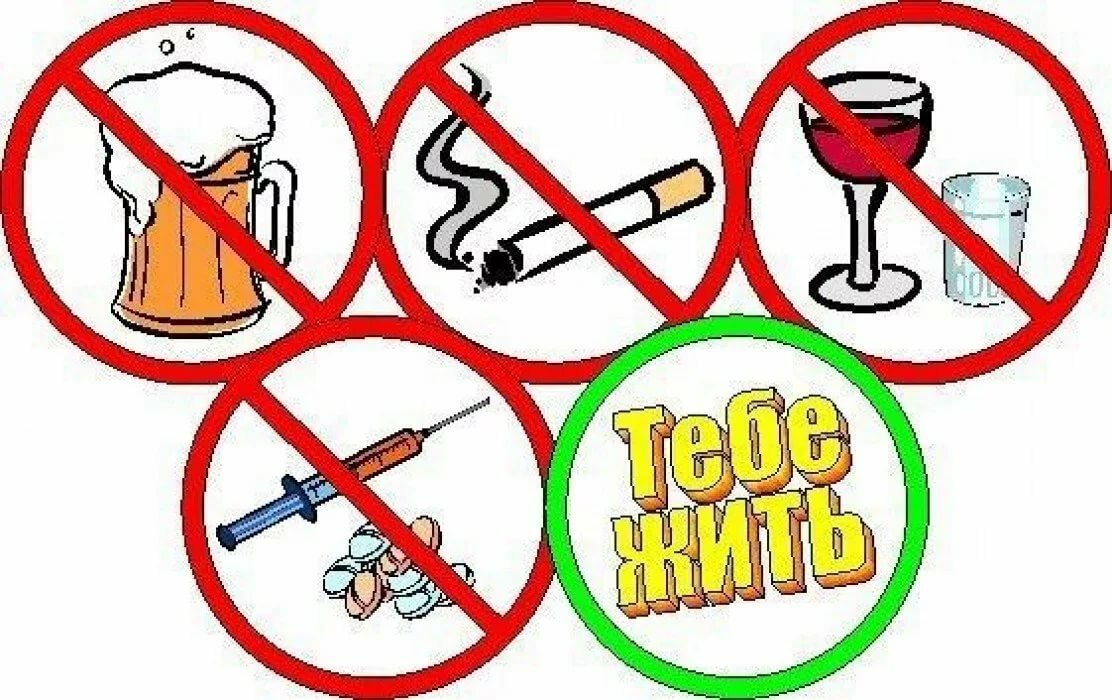 Зависимость
Аддиктивное поведение.
Химическая аддикция.
Аддикция к еде.
Нехимическая аддикция.
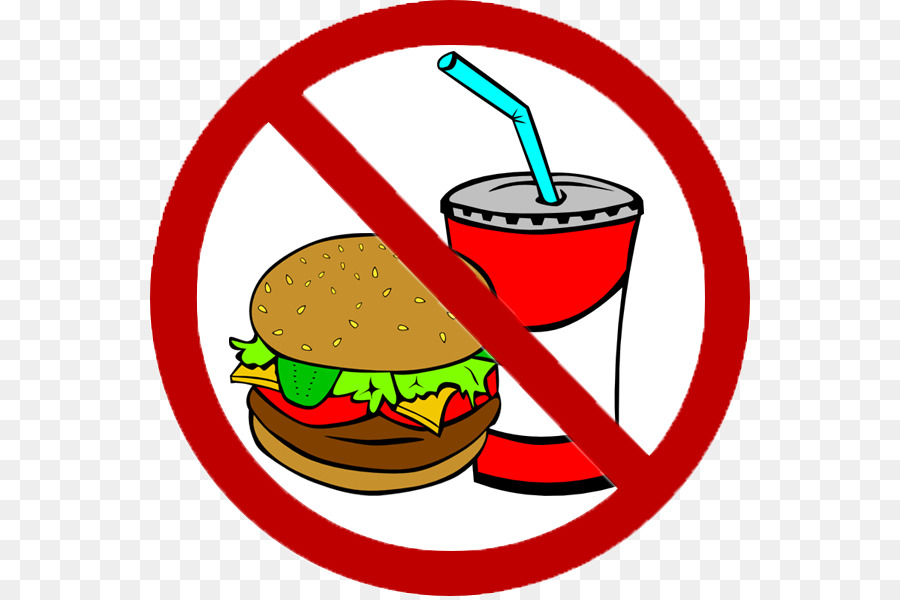 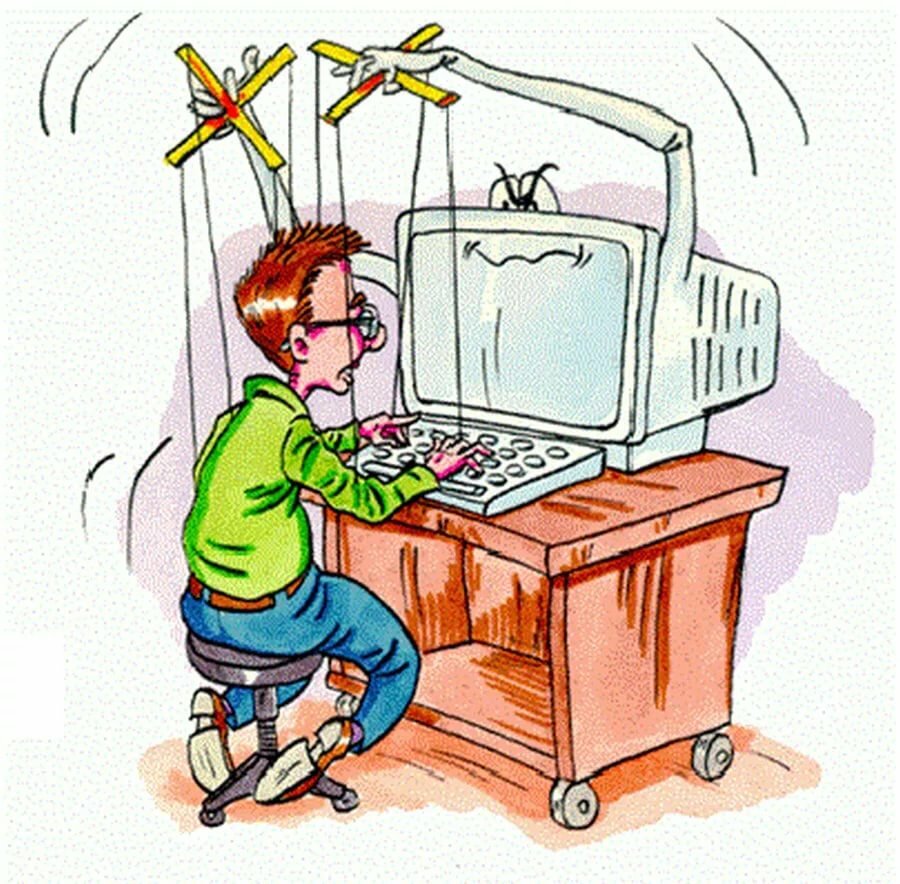 Профилактика зависимостей
Проведение профилактических бесед. Во время бесед можно использовать жизненный примеры.  Вызывание  страха, цель – предоставить устрашающую информацию, описывая неприглядные стороны зависимого поведения.
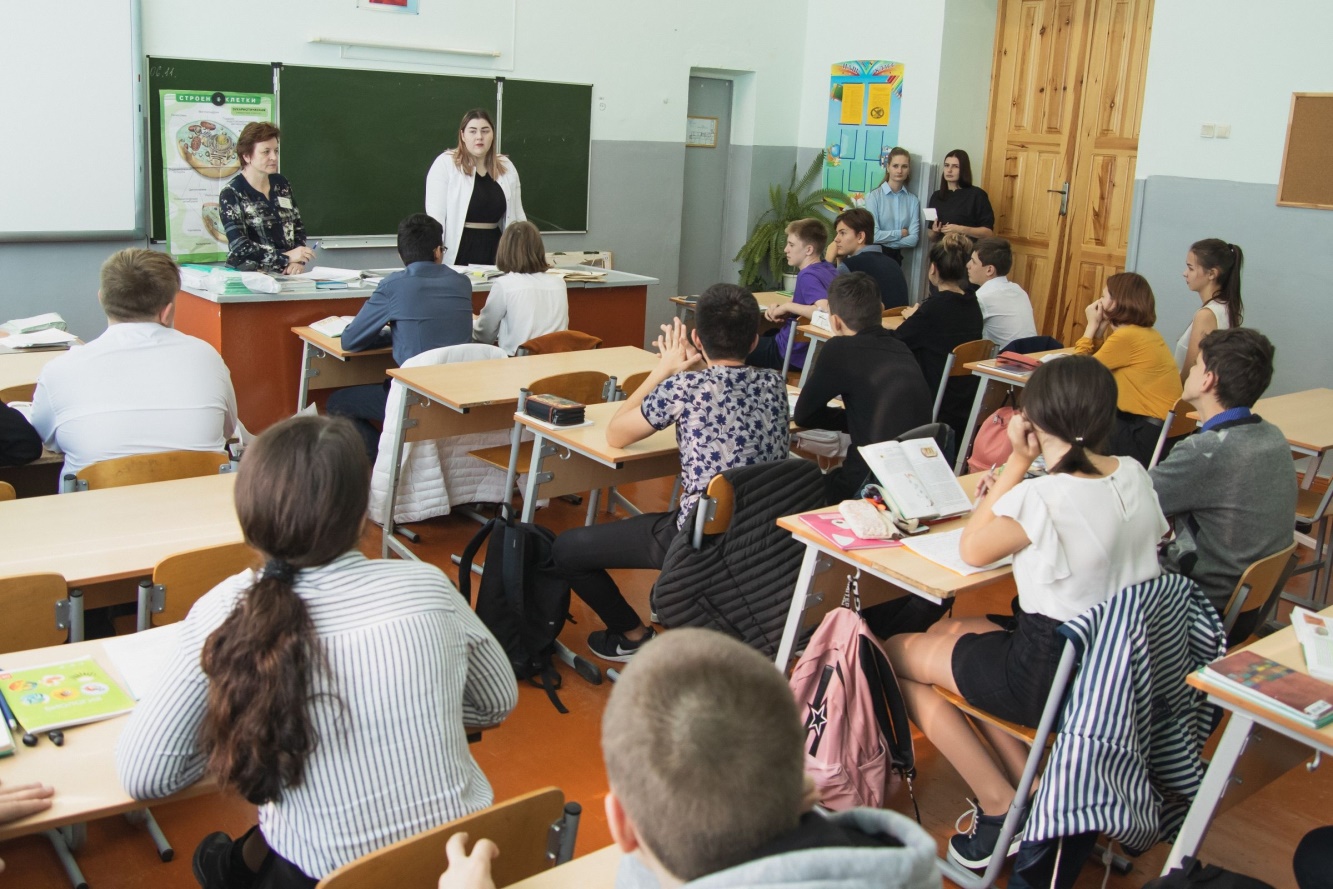 Профилактика зависимостей
Пропаганда здорового образа жизни. Профилактика основана на воспитании ориентированных привычек, таких как занятие спортом, активный досуг, здоровый режим труда, мероприятия по укреплению здоровья и др., которые могут стать барьером для формирования зависимого поведения.
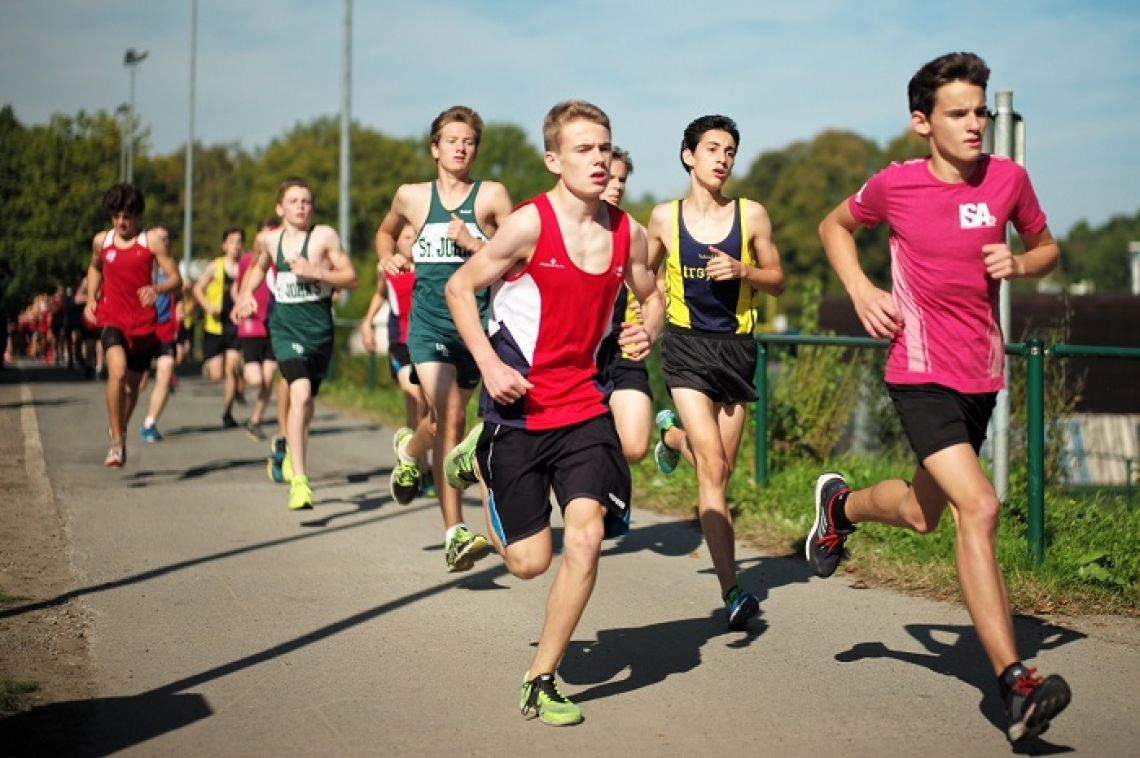 Профилактика зависимостей
Благополучие в семье. Любите детей, уделяйте им больше время, интересуйтесь их проблемами, друзьями  и интересами.
Самое главное – это подача личного примера.
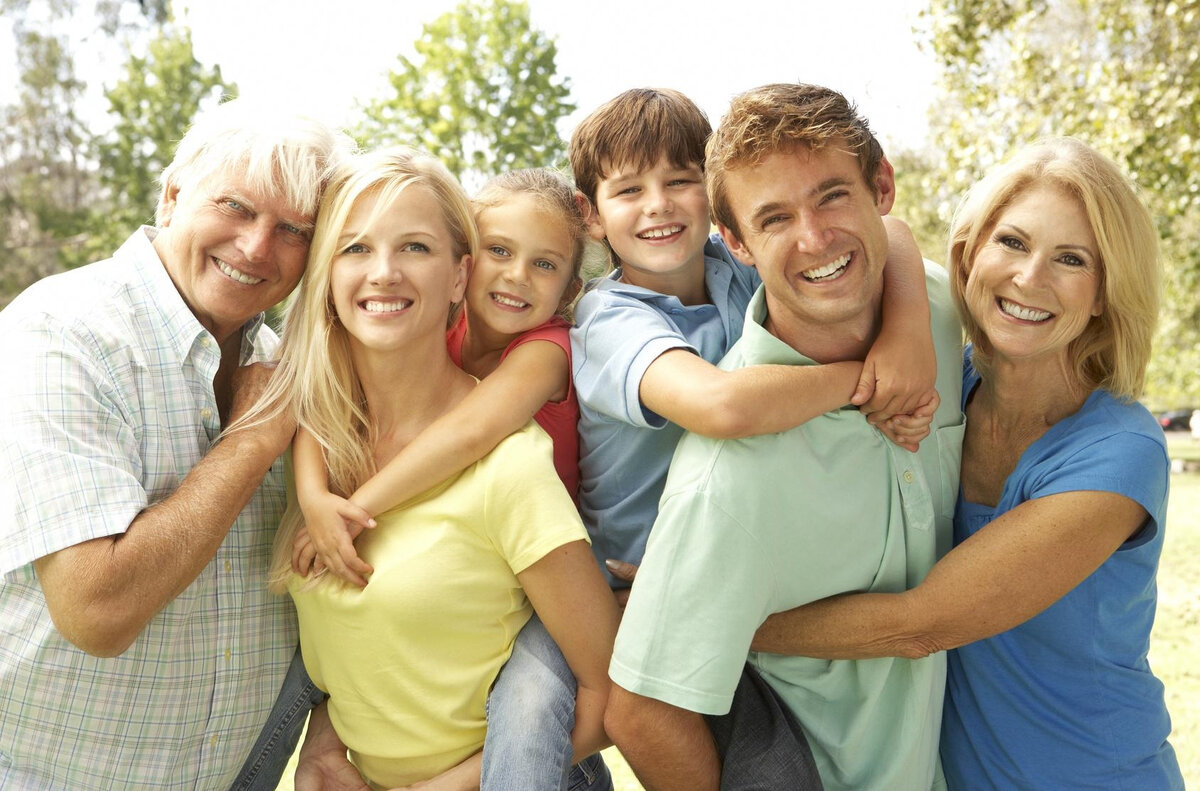 Профилактика зависимостей
Наша задача – помочь подростку выбрать не виртуальную, а реальную жизнь!
Нужно больше давать проводить время с реальными друзьями. Чаще ходите всей семьей на пикники, прогулки. Научите его развлекаться в реальной жизни: спорт, настольные игры, общение. Ребенок должен найти себе хобби и он забудет про компьютер.
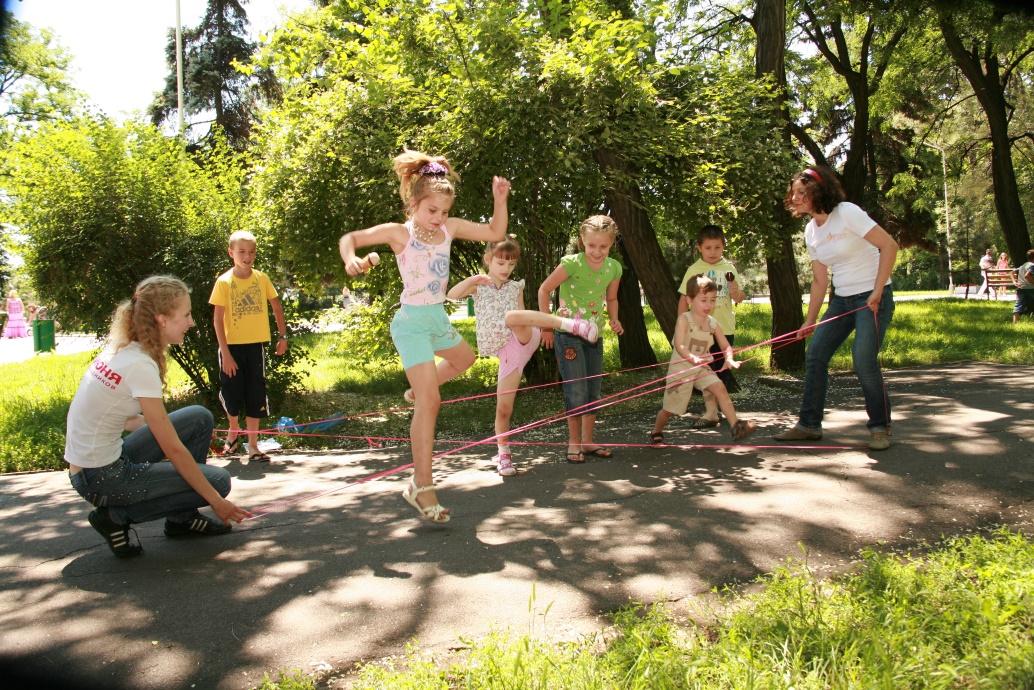 СПАСИБО ЗА ВНИМАНИЕ !!!!!